2018 3RD CAPITAL MARKET COMMITTEE MEETING
NATIONAL INSURANCE COMMISSION’s presentation
Wednesday, 14th November, 2018
OUTLINE
Recent Developments From Last CMC Meeting
Factors Responsible for Developments 
Challenges/ Steps Taken
Issues for CMC Deliberation
RECENT DEVELOPMENTS FROM LAST CMC MEETING
In September the Commission hosted a training session on Islamic Financing which was facilitated by the Islamic Financial Services Board (IFSB) for the purpose of better understanding of Islamic Finance. 
The Commission in collaboration with Chartered Insurance Institute of Nigeria (CIIN) hosted the 2018 Professional forum with the theme “Insurance Industry Beyond Limits” 
Commenced the Rebranding Campaign of the insurance Sector in June 2018.
Thirteen (13) Bancassurance applications have been approved. 
Two (2) prospective Microinsurance companies and One (1) prospective Takaful company have proceeded to the Mandatory publication in the National Dailies stage ahead of licensing.
Granted product approval to 5 Insurance Companies participating in the Index-Based Agricultural Insurance (IBAI) pilot scheme.
Awareness session with Board Members and key Management Staff of Insurance Companies on the recapitalization of Insurance Companies: The Tier Based minimum solvency capital.
FACTORS RESPONSIBLE FOR DEVELOPMENTS
Issuance of the Microinsurance guidelines would aid financial Inclusion especially for the low income segment.
Collaborations with the Nigeria Incentive-Based Risk Sharing System for Agricultural Lending (NIRSAL) will help increase insurance in the agricultural sector.
Need to increase access to insurance products.
Awareness creation on developments within the insurance sector.
Identify the needs and challenges faced by major consumers of insurance products.
Repositioning the Nigeria Insurance Industry for Self Actualization and Growth.
CHALLENGES / NEXT STEP
Challenges
Low number of actuaries in the industry
Legislative Issues
Poor Perception of the Insurance Industry

Next Step
Collaboration with the Institute of Faculties of Actuaries (IFoA) UK.
Insurance Bill is receiving attention at the Ministry of Justice.
Industry Rebranding Campaign commenced in June 2018.
ISSUES FOR CMC DELIBERATION
None
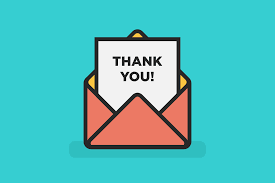 7